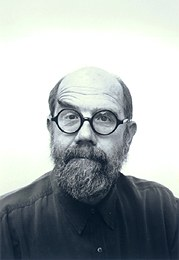 Chuck Close
Photo-realist Artist
LEARNING TARGET: 
I can be inspired by the work of other artists.
1
Chuck was born in 1940 in Washington State.
Monroe,
Washington
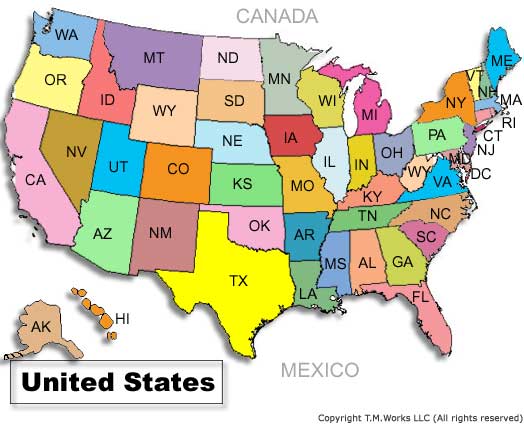 When Chuck was young, he was big and clumsy and not very athletic.
2
He had dyslexia which made people think he wasn’t very smart.
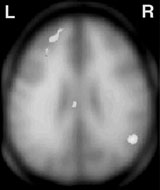 3
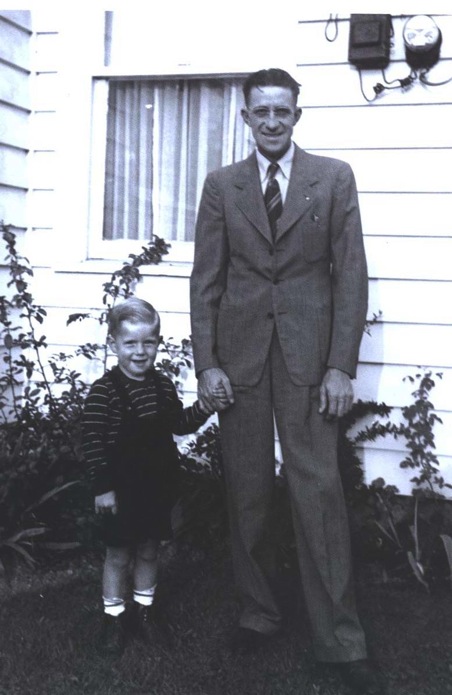 His father, who seemed to always be ill, died when Chuck was 11 years old.
4
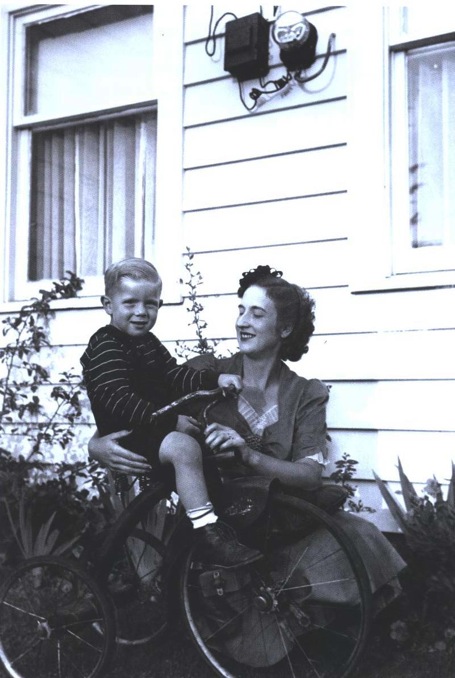 His mother, a trained pianist who gave up her career during the great depression, became ill with breast cancer.
5
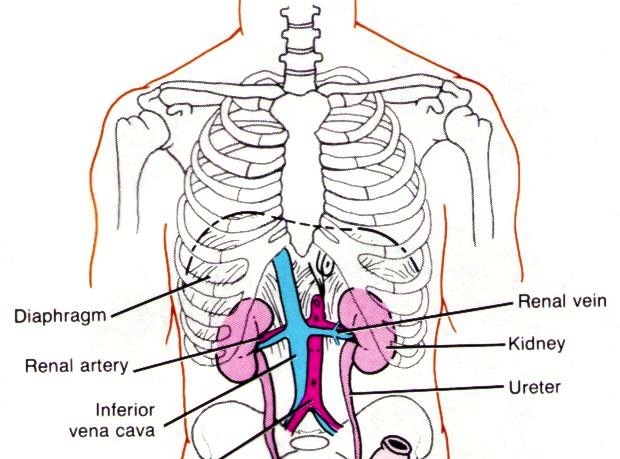 Chuck himself spent most of his childhood in bed with nephritis, a terrible kidney infection.
6
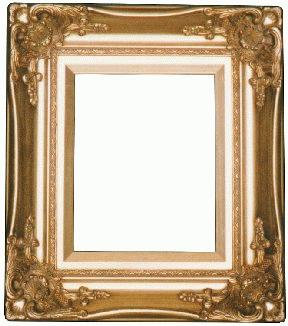 The only thing that kept him going through all of the sadness and misery was his art…
His talent was recognized and he knew he wanted to be an artist at 4 years old.
7
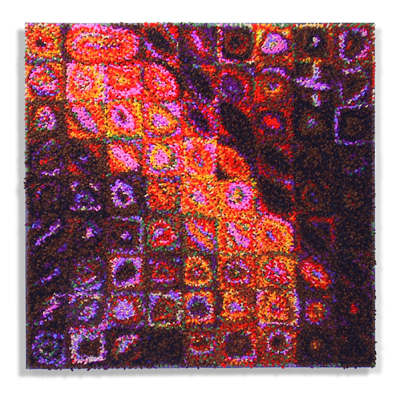 Despite what people thought, he graduated magna cum laude from the University of Washington and went on to get a graduate degree at Yale.
8
At the age of 14, he saw an exhibition of Jackson Pollock paintings. Pollock's style and flair had a great impact on Close, and, as he later recounted, it made him determined to become an artist.
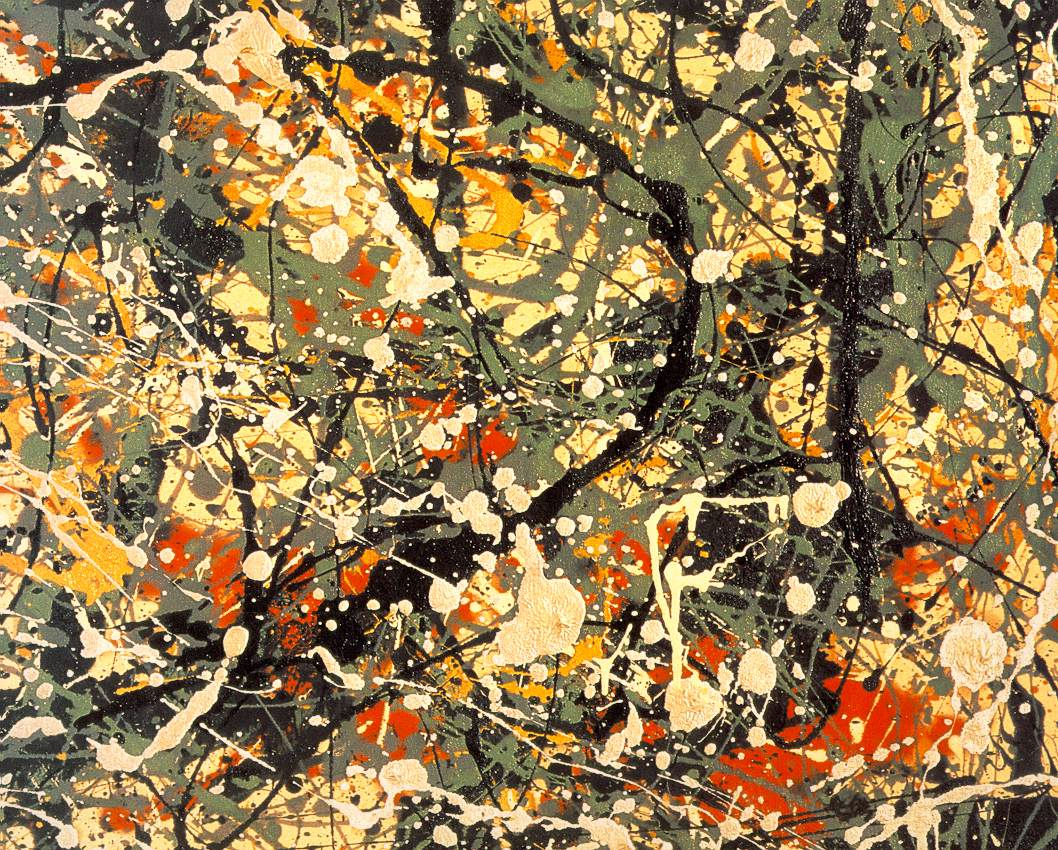 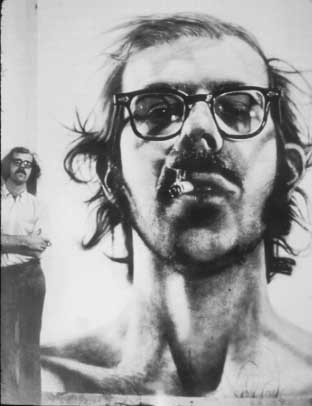 In 1964, Chuck began doing painstakingly realistic portraits of himself, friends, and family.
10
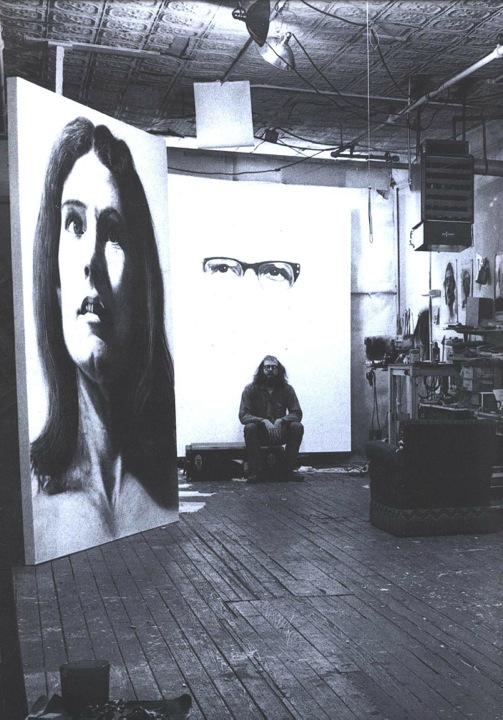 Here’s Chuck in his studio.
11
Chuck at work…
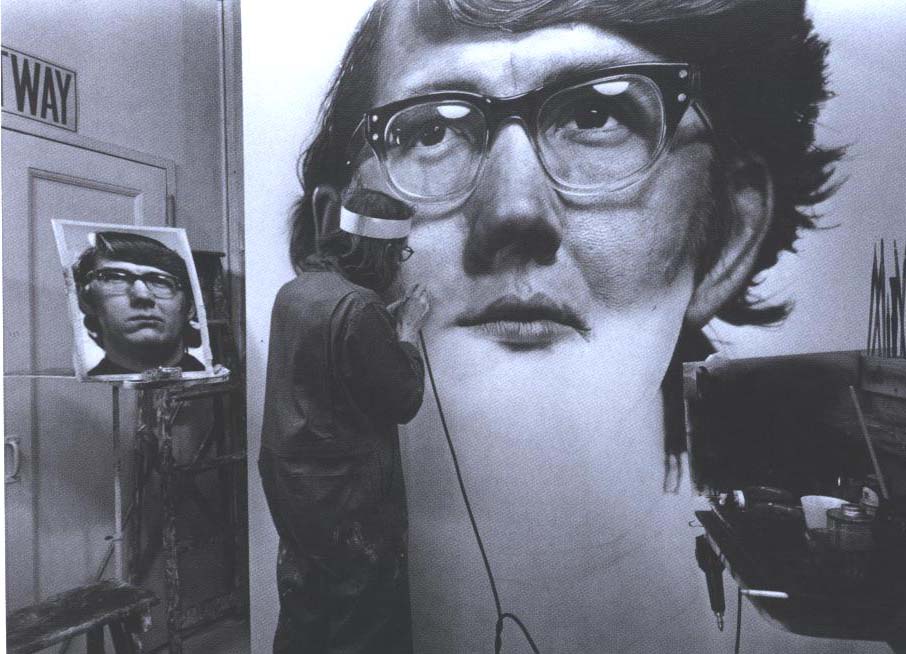 12
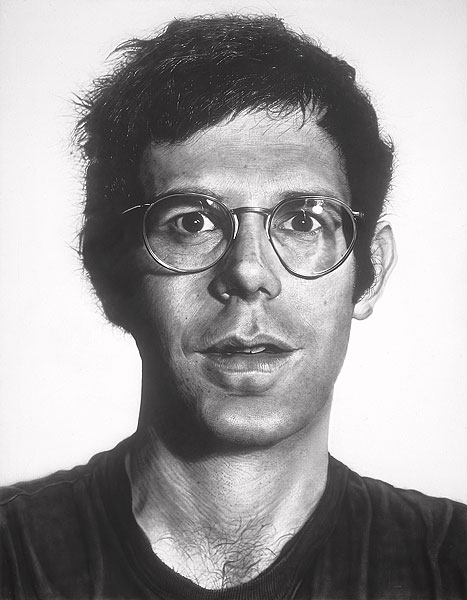 Because Chuck was obsessed with capturing every detail, his portraits were not flattering at all.
Bob, 1969
13
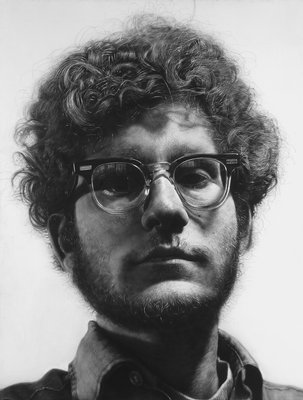 While most portrait artists accepted commissions to create portraits of famous or rich people, Chuck refused.
Frank, 1969
14
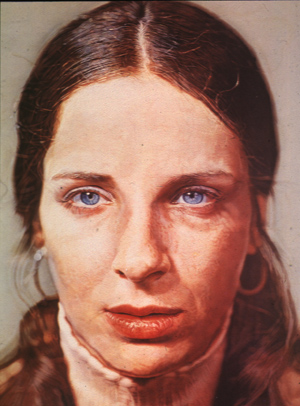 He wanted to draw people the way they really looked, not how people wanted to look.
Leslie (wife), 1973
15
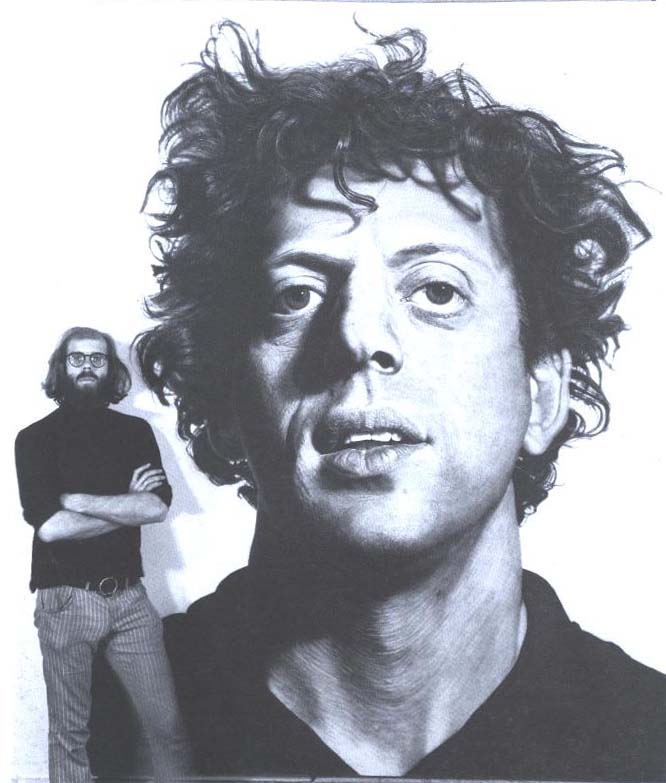 This is Chuck & Phil.
16
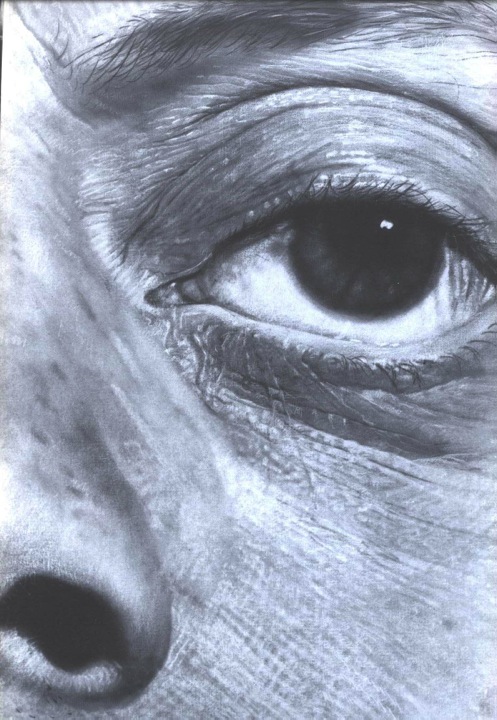 Here’s what Phil’s eye looks like close up.
17
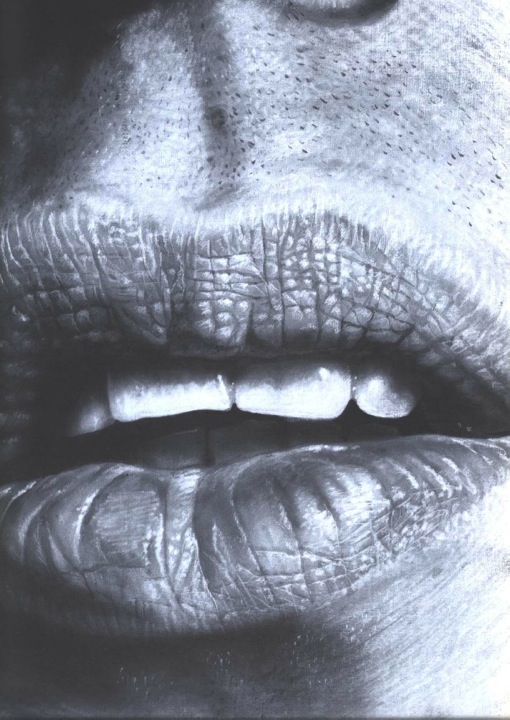 And these are his lips.
18
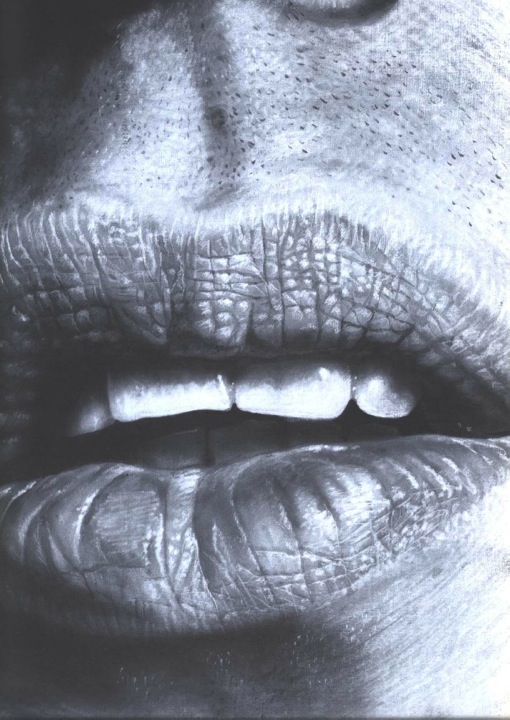 Since Chuck Close is considered a Photo-Realist Artist, what do you think Photo-Realism is?
19
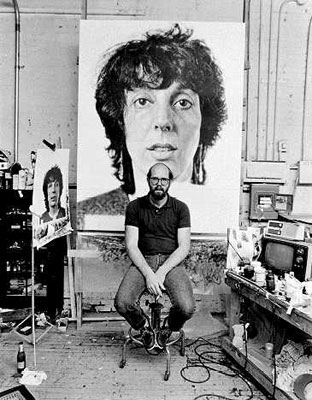 He created his large-scale “maps” of the human face by drawing a grid on a photograph.  He transferred the image square by square…
20
Like this:
1
2
3
4
5
6
7
8
F,4
A
B
C
D
By breaking it down square by square—the image disappears.
E
F
G
H
I
J
K
L
21
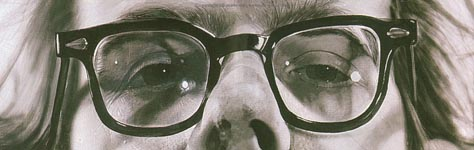 Careful attention to the small squares gives emphasis only to the lines, shapes, and colors (or value).
22
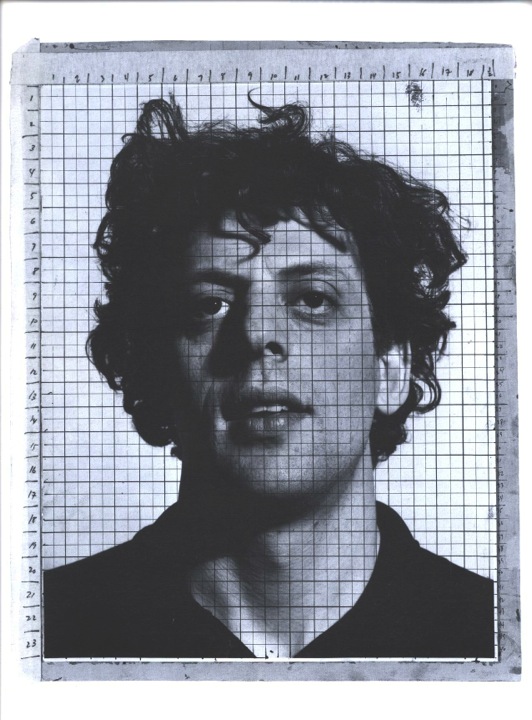 Here’s what Phil looked like as a photograph
23
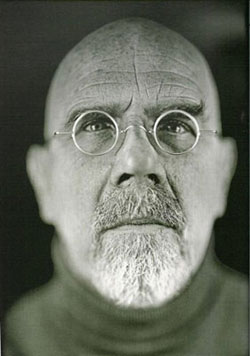 Chuck quickly grew bored with this method, so he began to experiment with different kinds of media and approaches to his portraits.
24
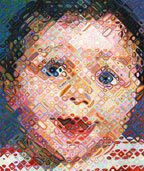 Chuck Close, Emma, Woodcut (120 colors) Took 3 years to complete
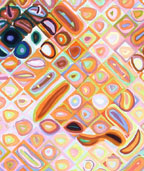 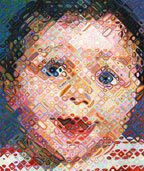 Chuck Close
Chuck Close, Emma, Woodcut (120 colors) Took 3 years to complete
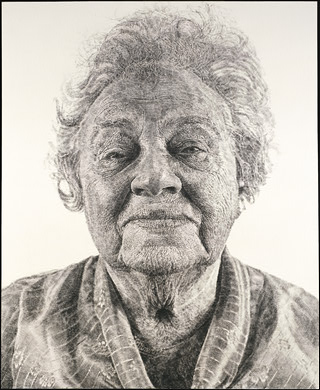 This portrait of his mother-in-law was done completely with fingerprints.
Fanny, 1985
27
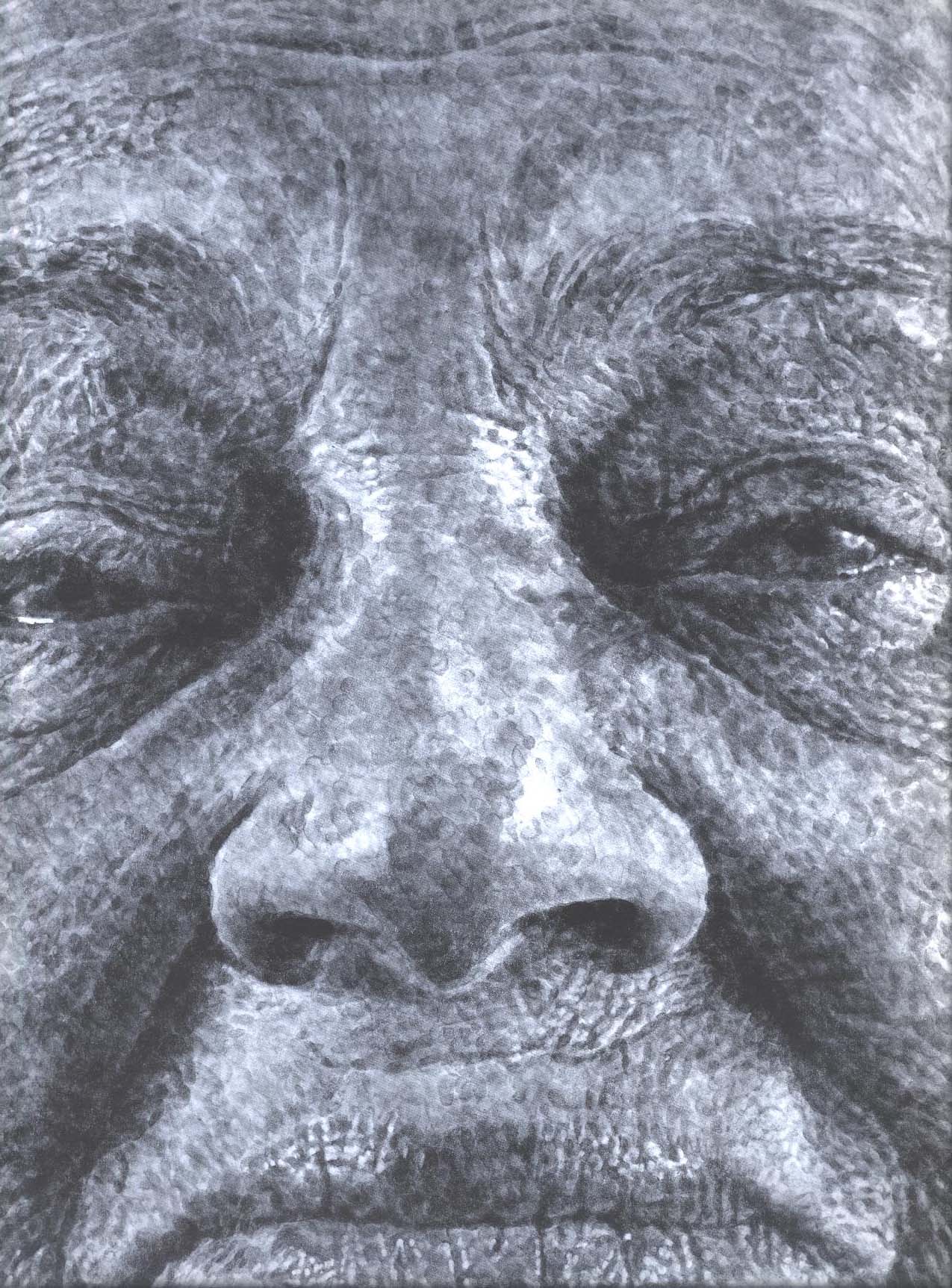 28
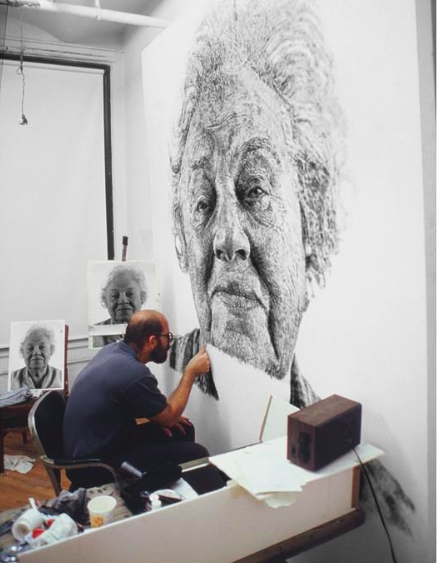 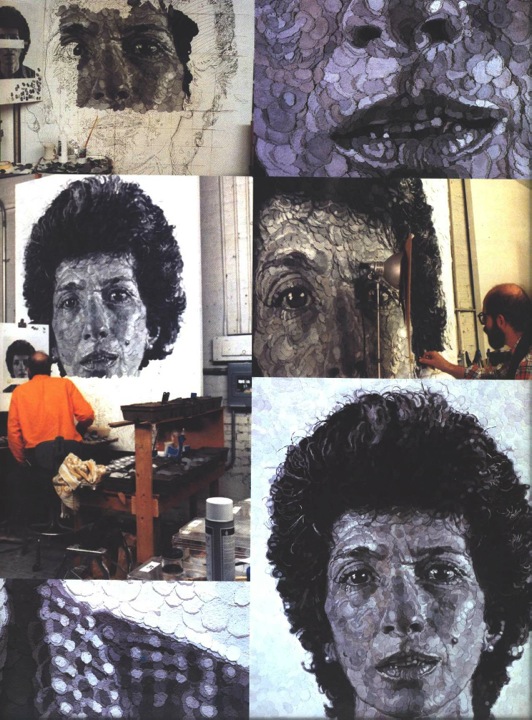 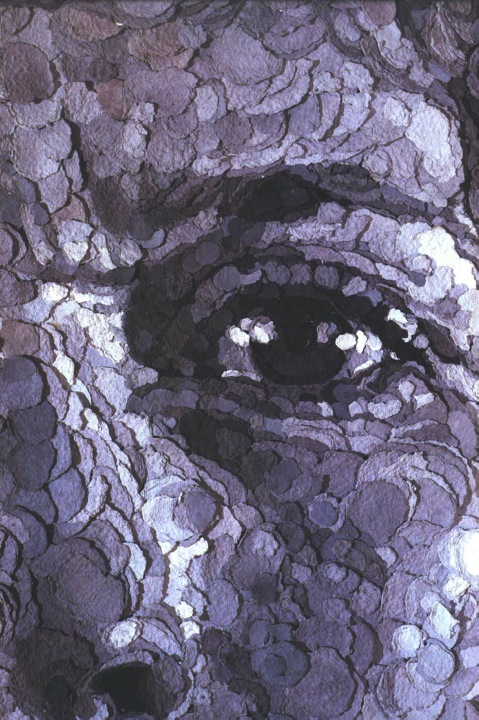 30
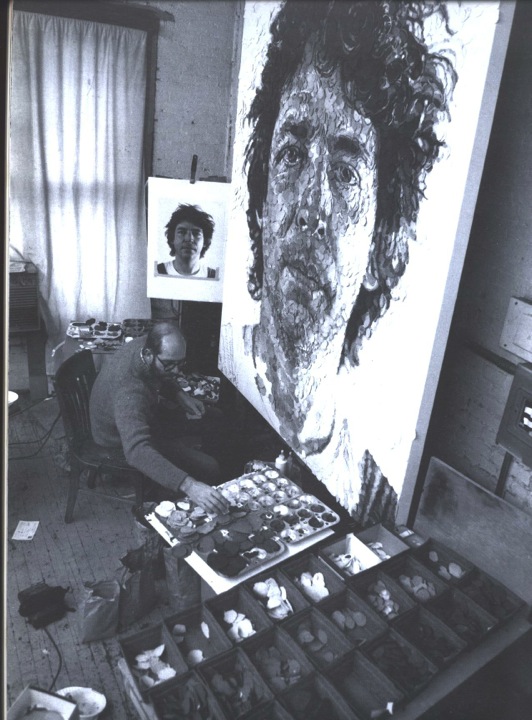 Here’s Chuck in his studio creating one of these “cut-paper” paintings.
31
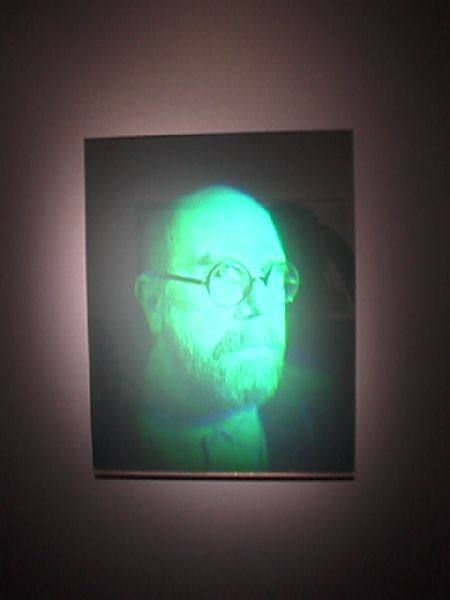 “The Event”
On December 7, 1988, Close felt a strange pain in his chest. That day he was at a ceremony honoring local artists in New York City and was waiting to be called to the podium to present an award. Close delivered his speech and then made his way across the street to the hospital where he suffered a seizure leaving him paralyzed from the neck down.
32
A blood clot reached his spine and left him a quadriplegic.
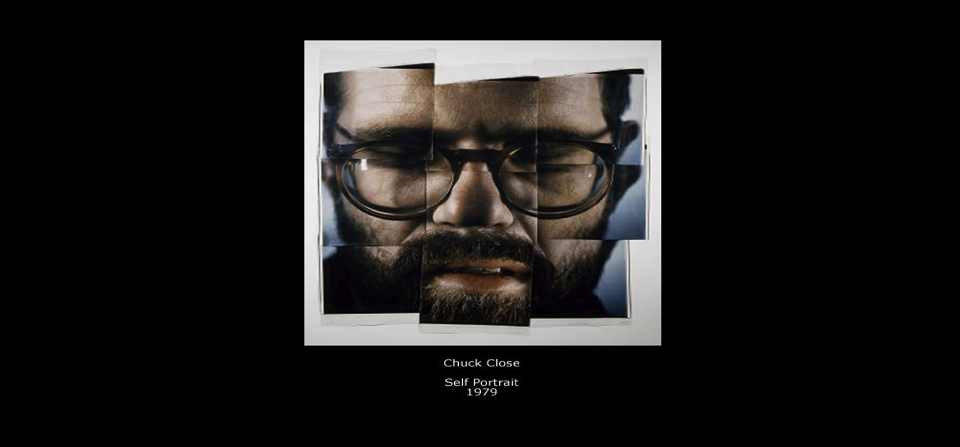 33
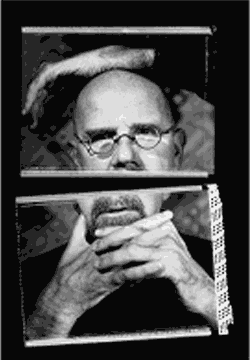 Slowly, he realized he could paint small paintings with a brush in his mouth and put them together to create a large work.He also taped his brush to his arm where he had little movement.
34
He slowly regained a little bit of movement in his right hand.
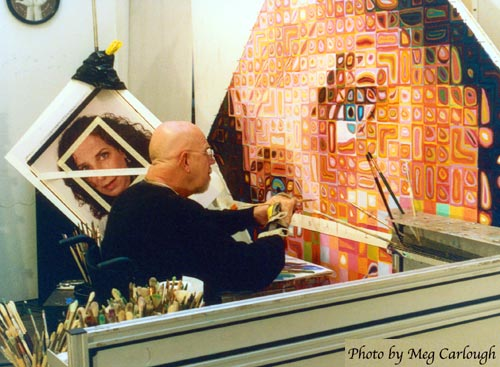 35
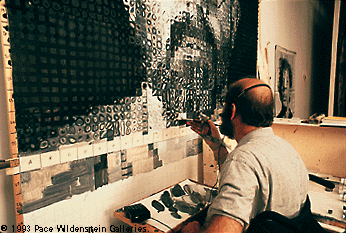 With the help of a mechanical easel and a device that helps him grip a paintbrush, Chuck continues to have a very successful career.
36
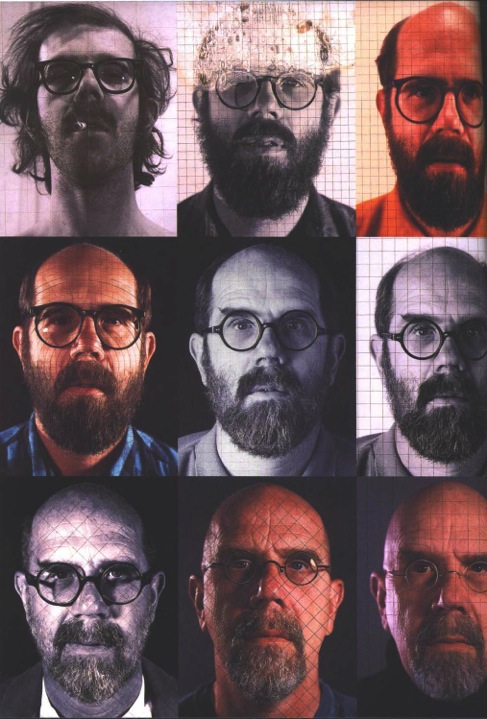 He is currently working on self-portraits.Lots of them.
37
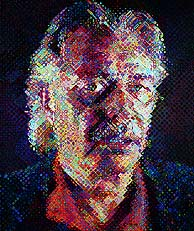 He took inspiration from the way pictures in magazines are printed and re-invented his style.
John, 1998
38
Chuck in his studio
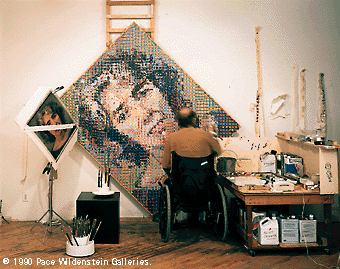 39
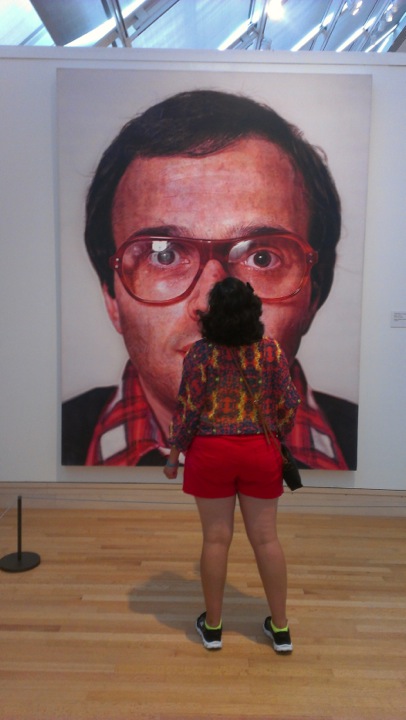 [Speaker Notes: Taken at the Met, summer 2013]
Cornell Notes on ARTISTS
Write one question in the questions box
Person on the left answers the question. (write your name on that person’s notes)
[Speaker Notes: Day 2]
Value & Texture
I can draw a GRID onto the photograph using 1” boxes.
I can draw a GRID onto the drawing paper using 2” boxes.
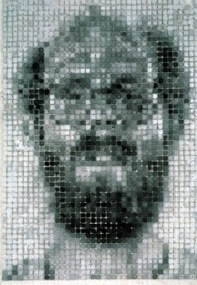 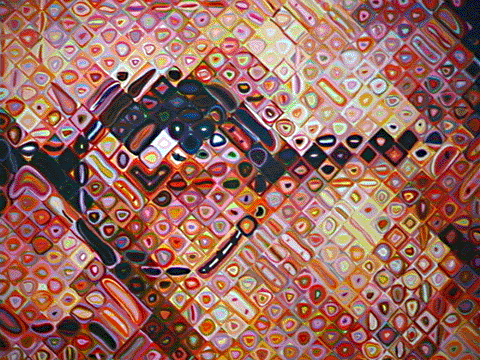 Chuck Close
Value
I can use a pencil (lightly) and focus on the contour lines inside each box.
I can redraw those lines onto my paper.
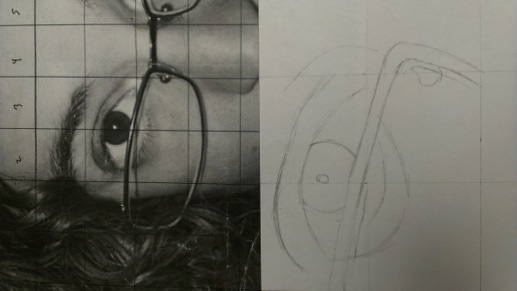 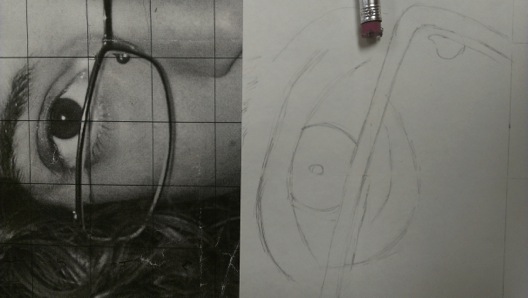 Value
I can fill in the different values using ONLY my finger and paint!
Redraw those lines onto your piece of paper.
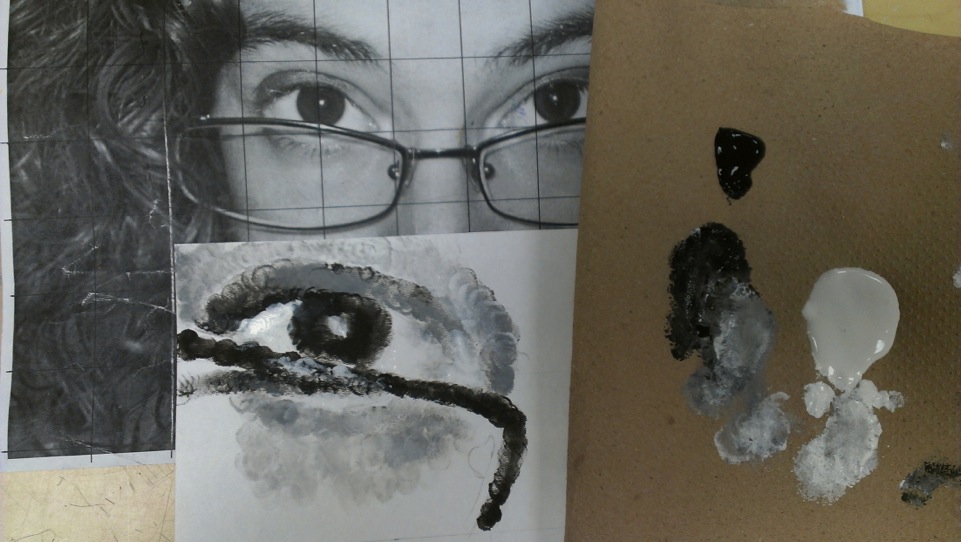 Value
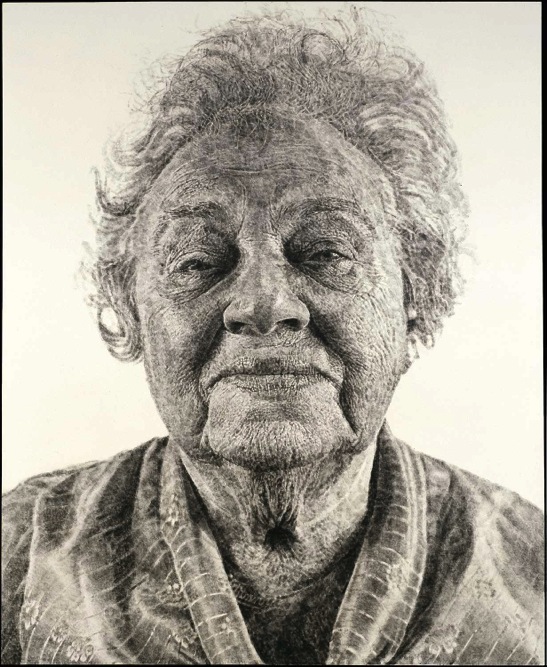 Put black & white tempera paint onto a piece of folded paper towel.
I CAN replicate the values from a photograph using only black & white paint and my FINGER!
Chuck Close
[Speaker Notes: Critique when done.]
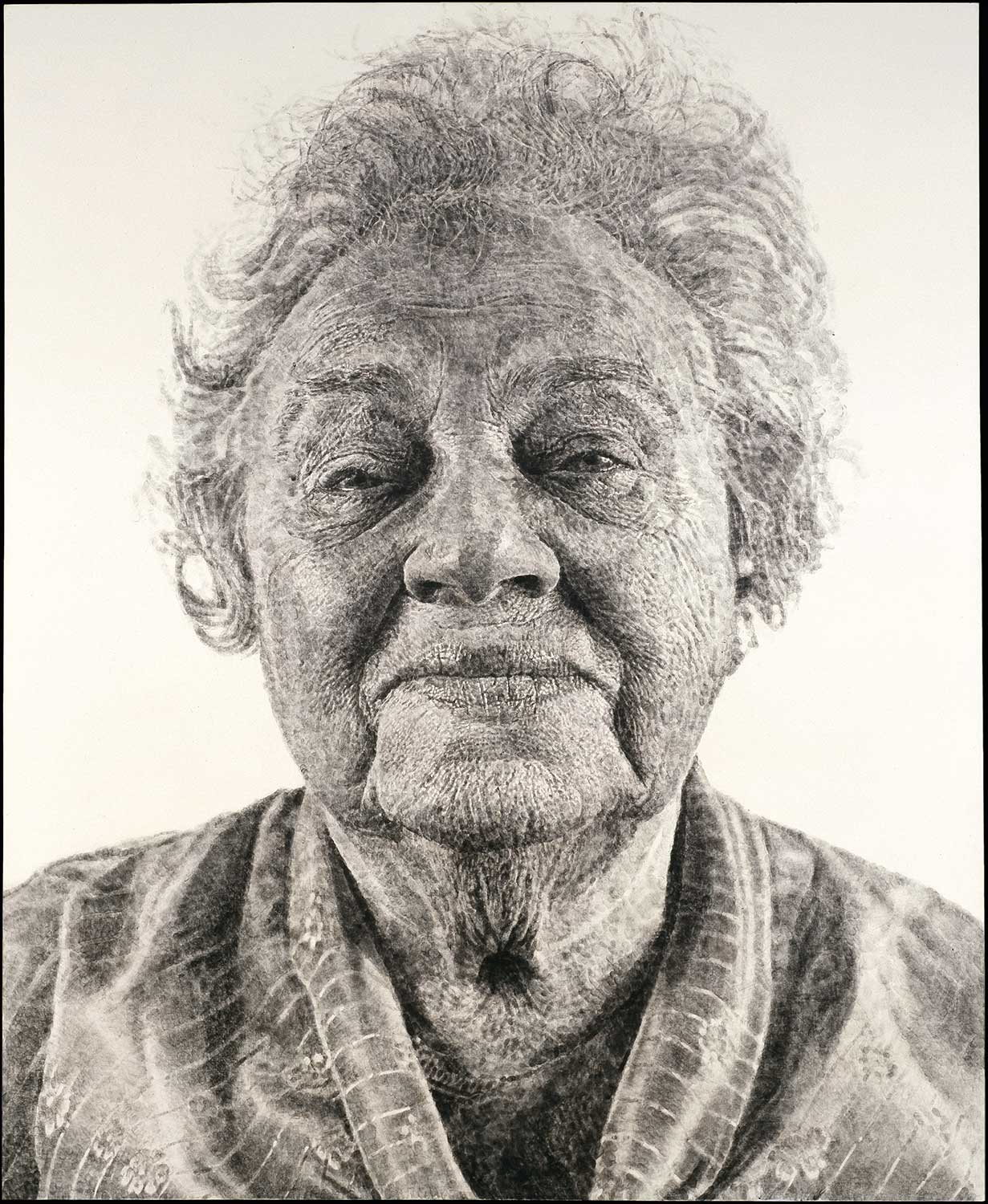 I CAN replicate the values from a photograph using only black & white paint and my FINGER!
Value
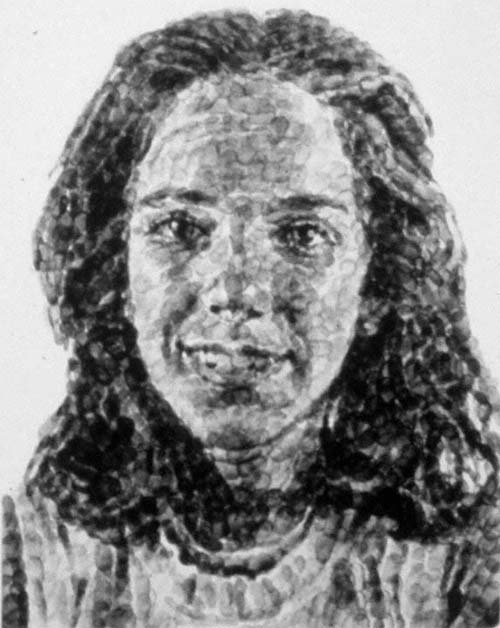 Put black & white tempera paint onto a piece of folded paper towel.
Using only your finger and the paint, copy the portrait using several value tones.
Chuck Close
[Speaker Notes: Critique when done.]
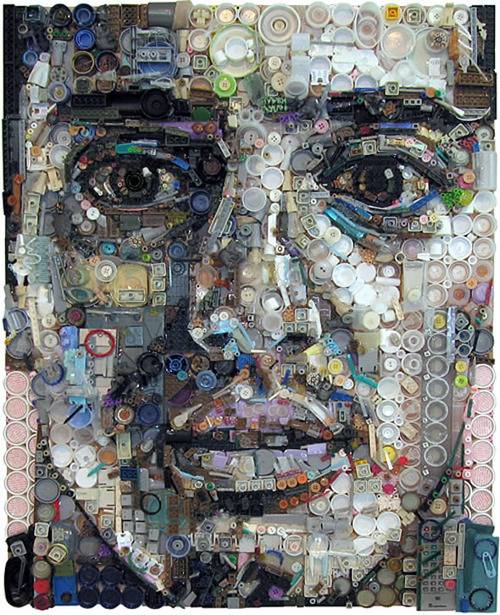 Check these out!
Portraits made entirely with found objects by Zac Freeman
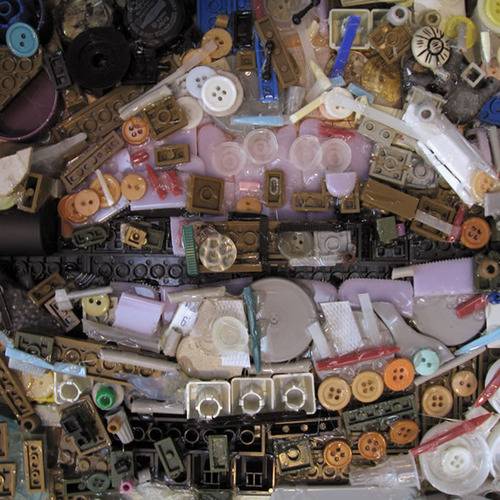 [Speaker Notes: Critique when done.]
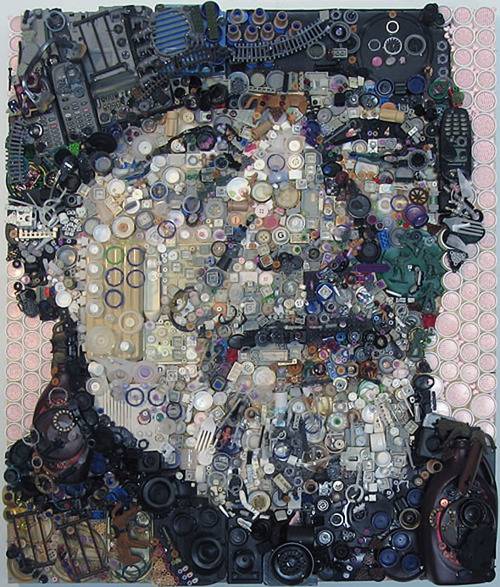 Check these out!
Portraits made entirely with found objects by Zac Freeman
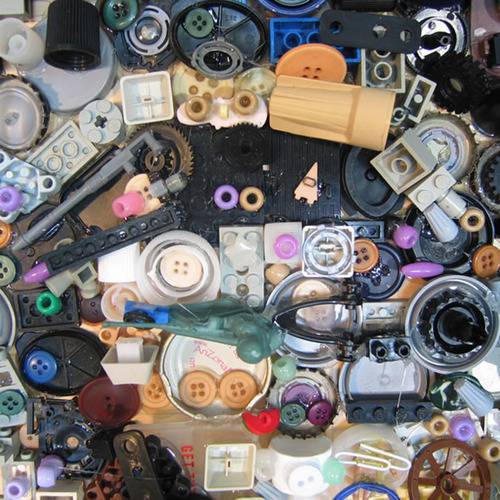 [Speaker Notes: Critique when done.]
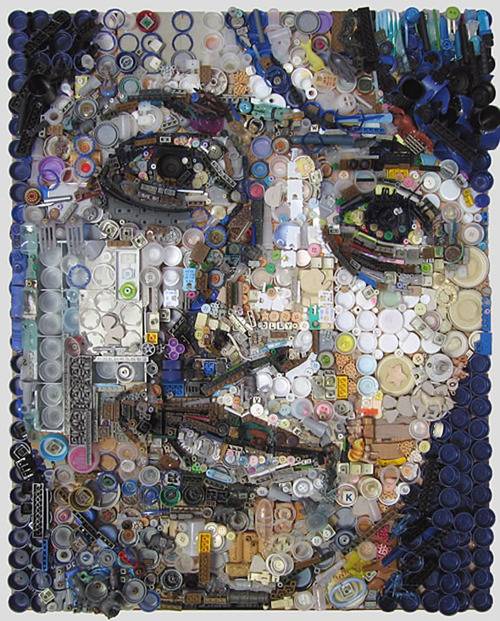 Check these out!
Portraits made entirely with found objects by Zac Freeman
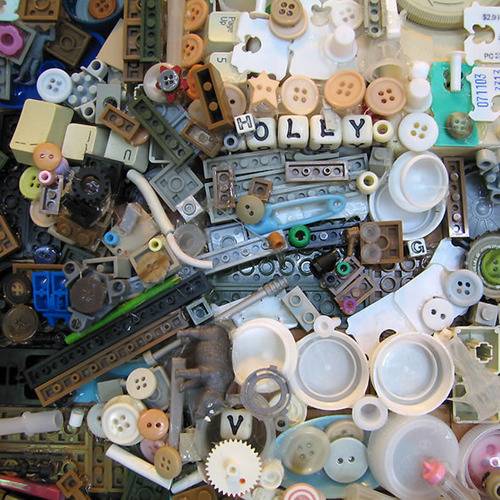 [Speaker Notes: Critique when done.]
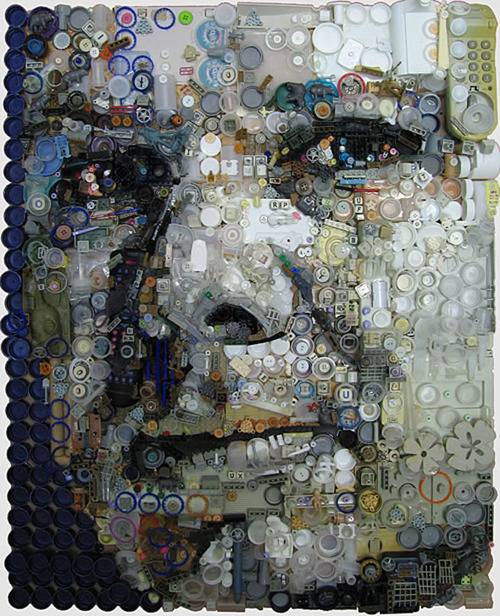 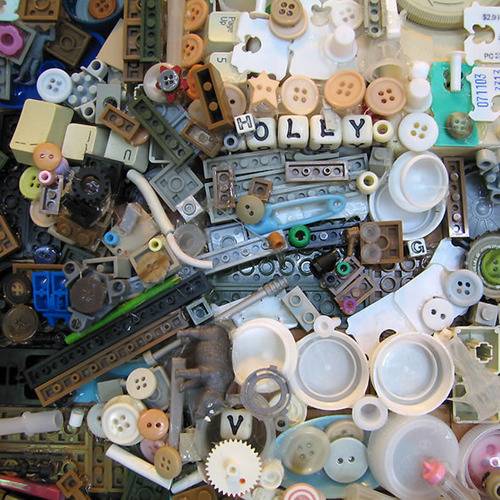 [Speaker Notes: Critique when done.]
http://www.youtube.com/watch?v=GxR3ELuZjLw&index=3&list=PL575A6CD41827AEB0
Video for day 2
Add one thing about Chuck Close to your notes.
Write one piece of advice to your-younger-self
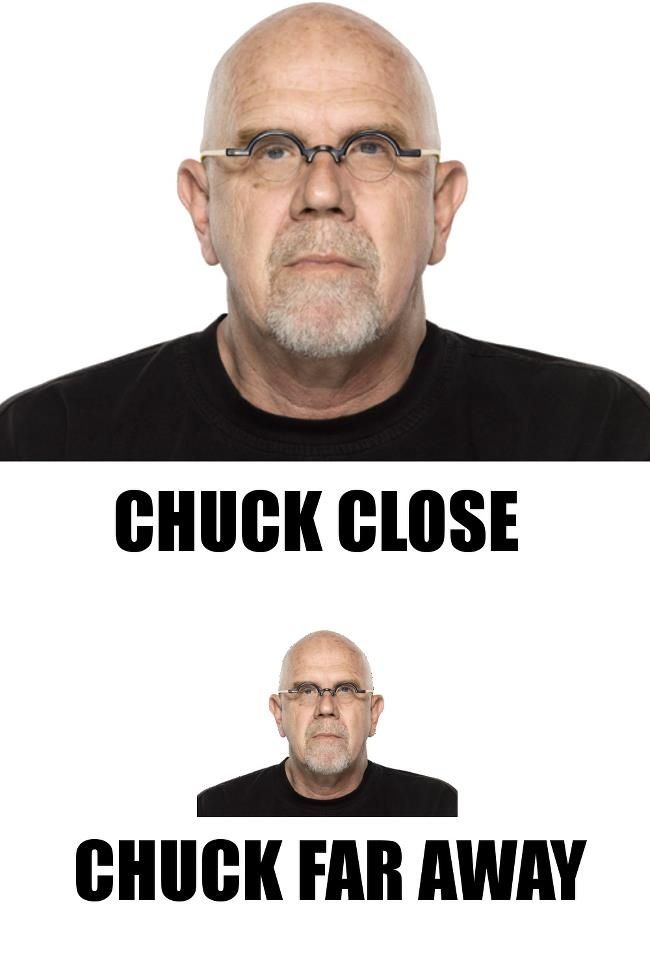